Eko malci
Niko, Lana, Ana, Ines, Astrid i Nino
UZGOJ MEDITERANSKIH BILJKI I SADNJA GRAHA
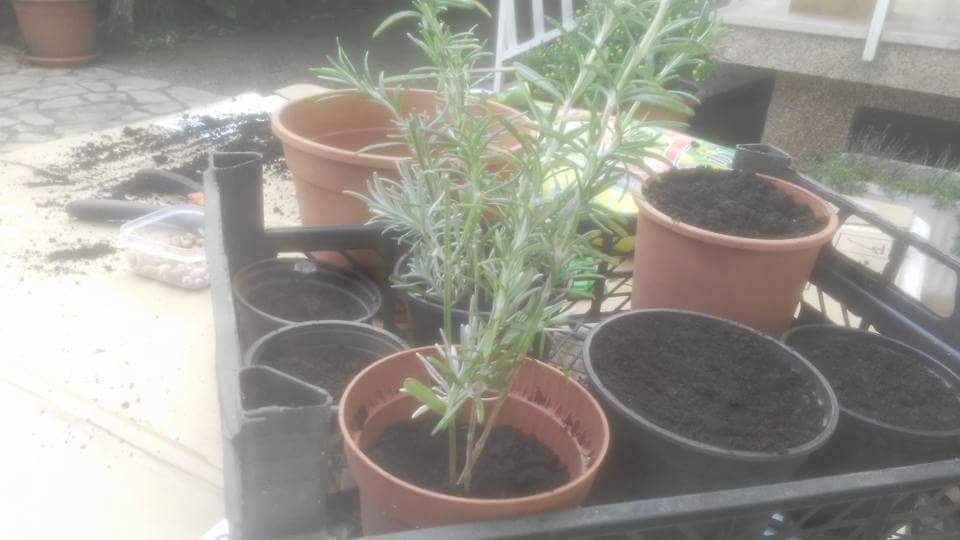 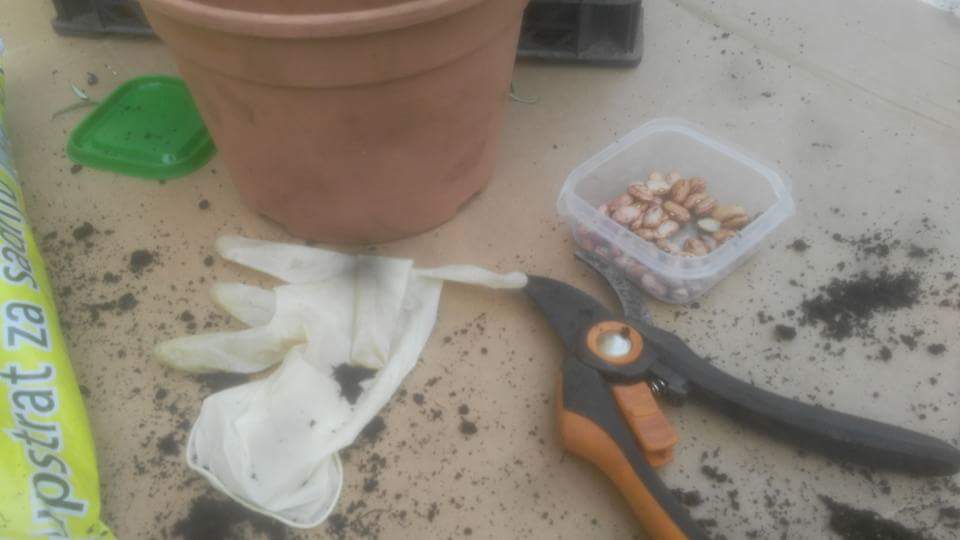 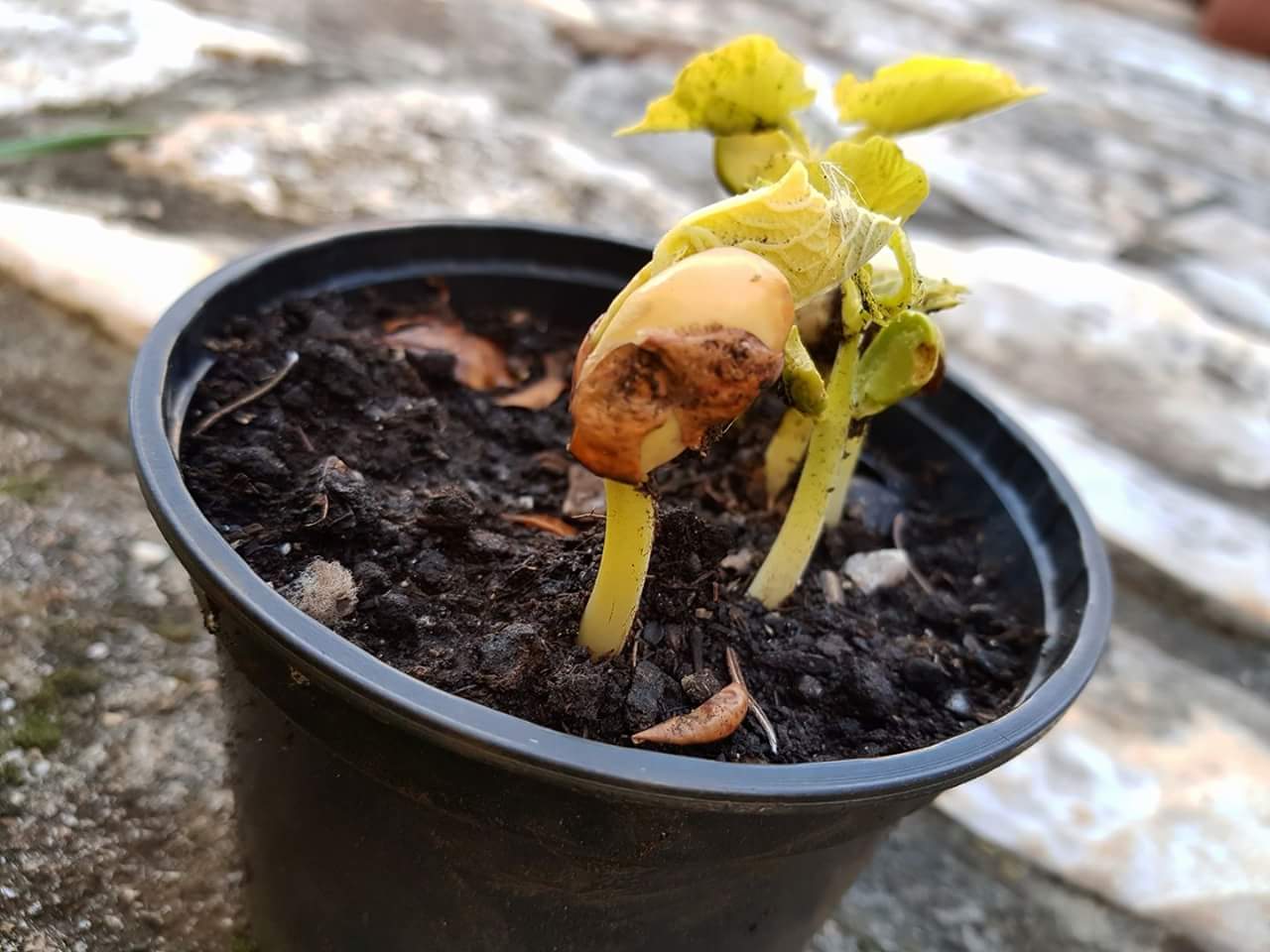 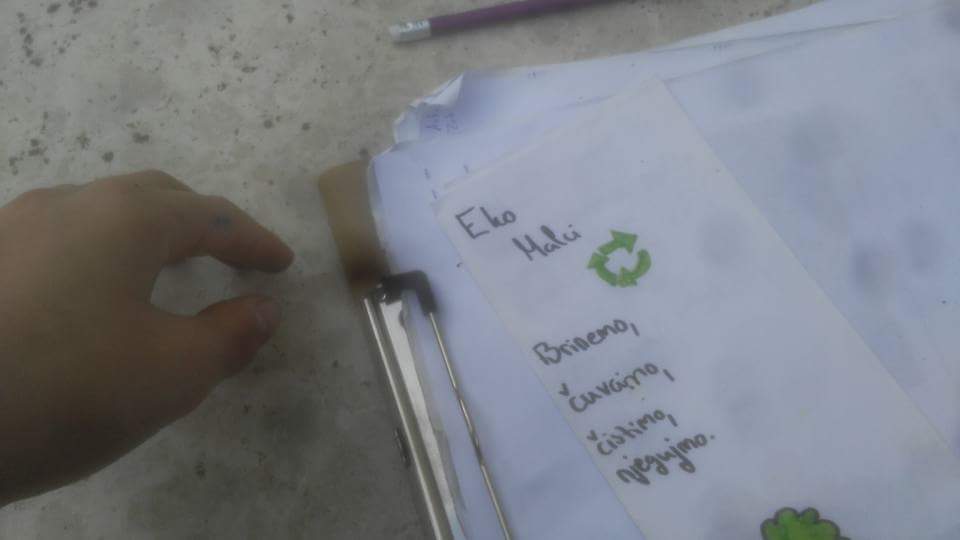 Druženje i proučavanje prirode
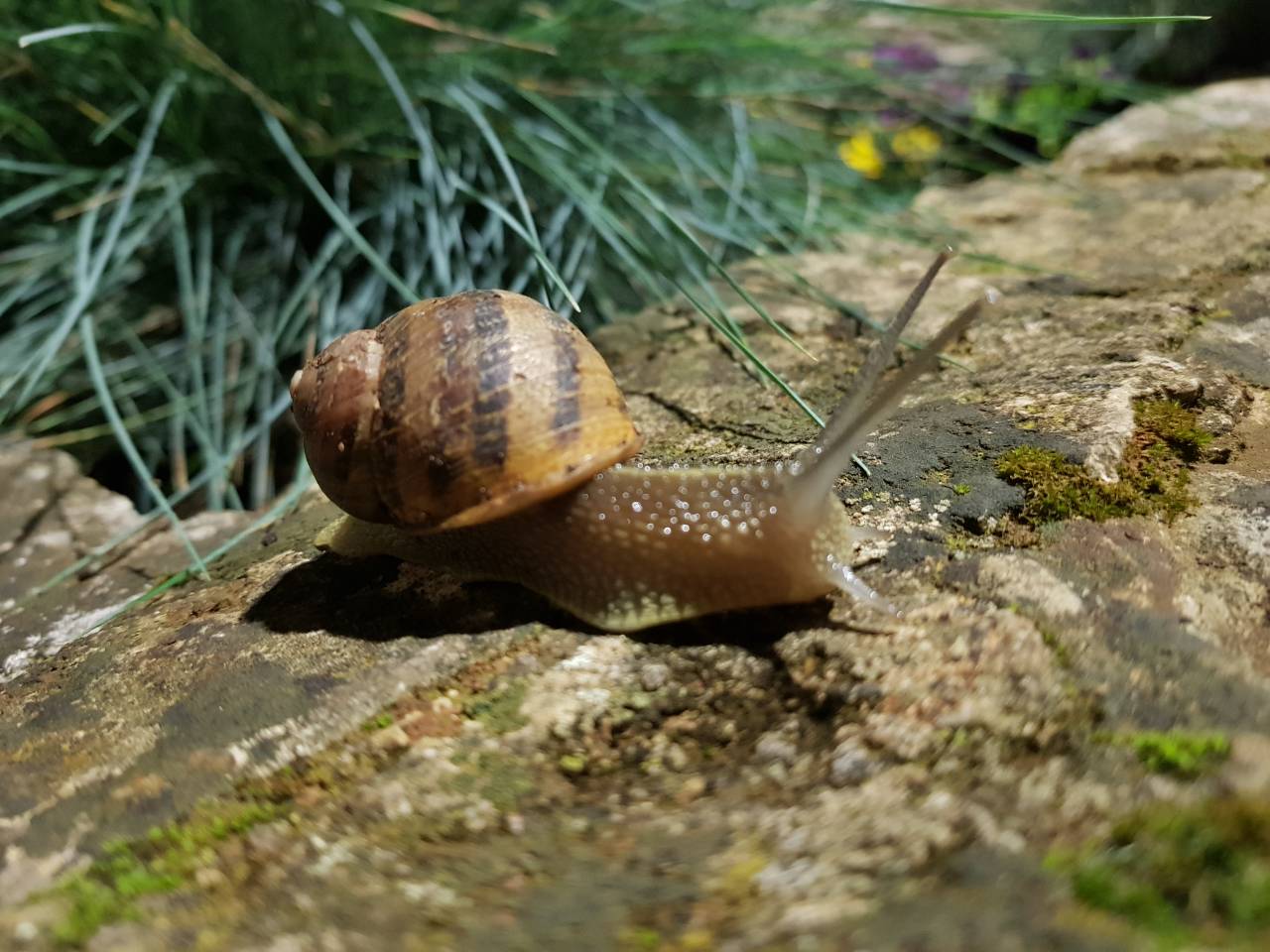 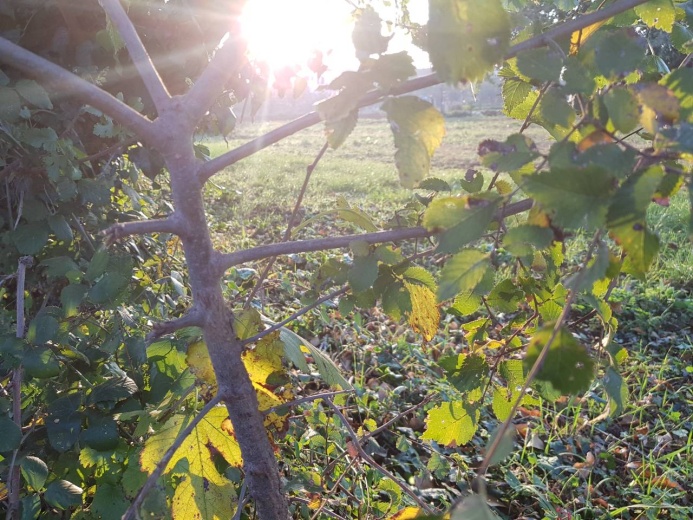 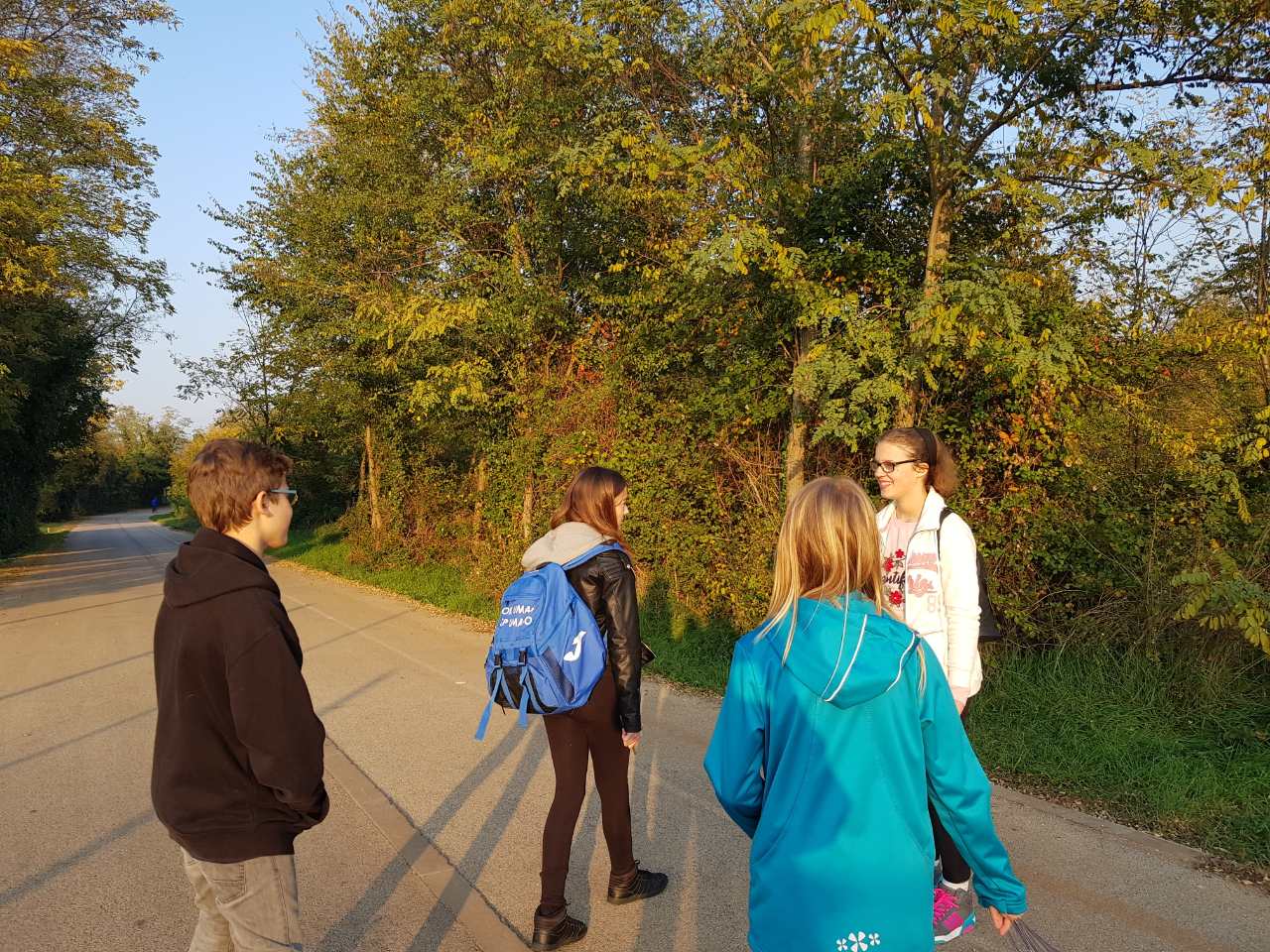 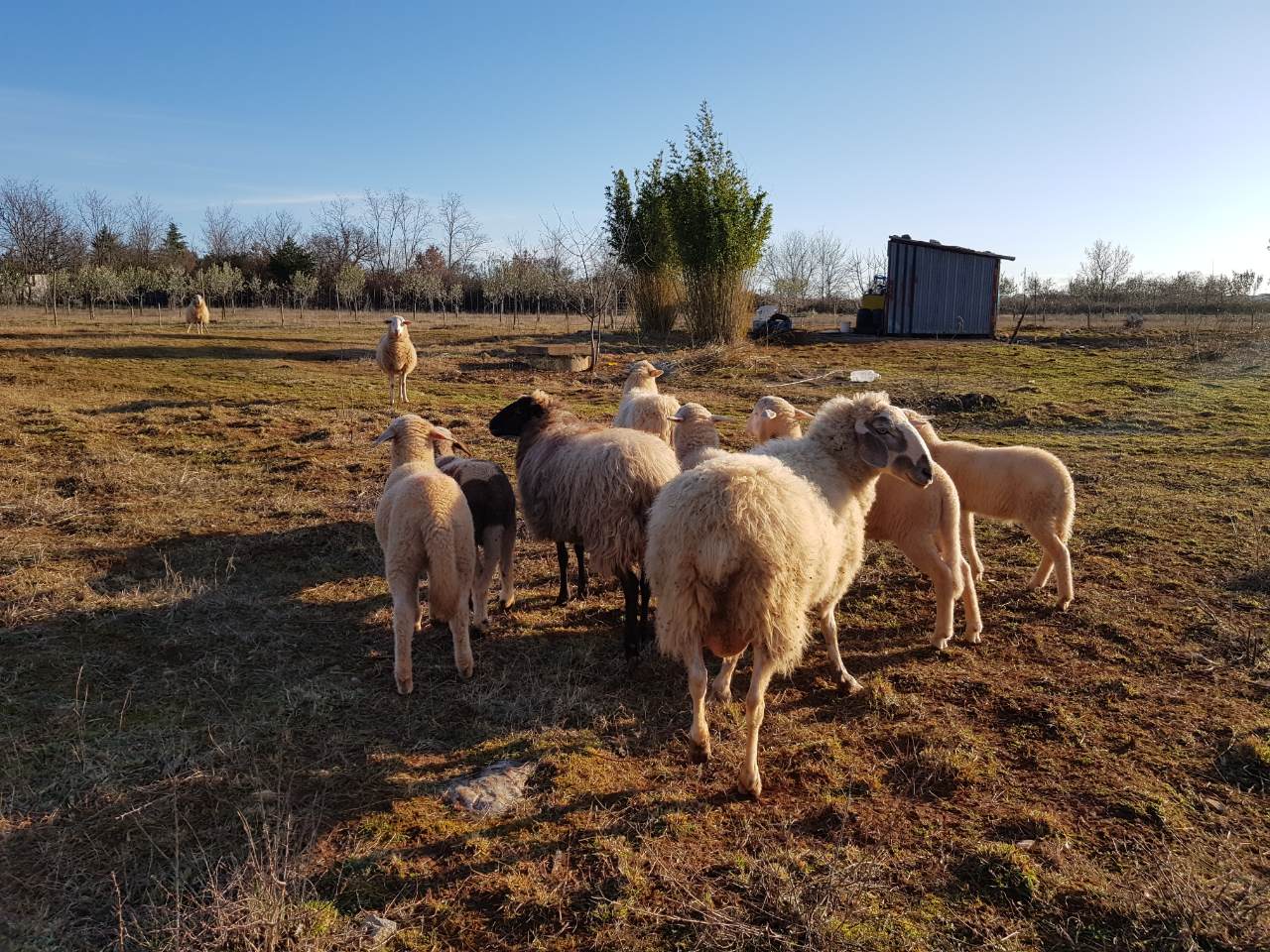 Tjedan smanjenja otpadaizrada predmeta od recikliranog materijala
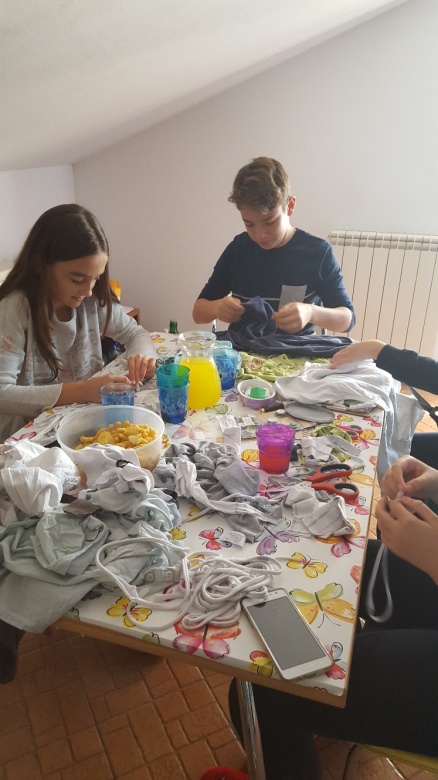 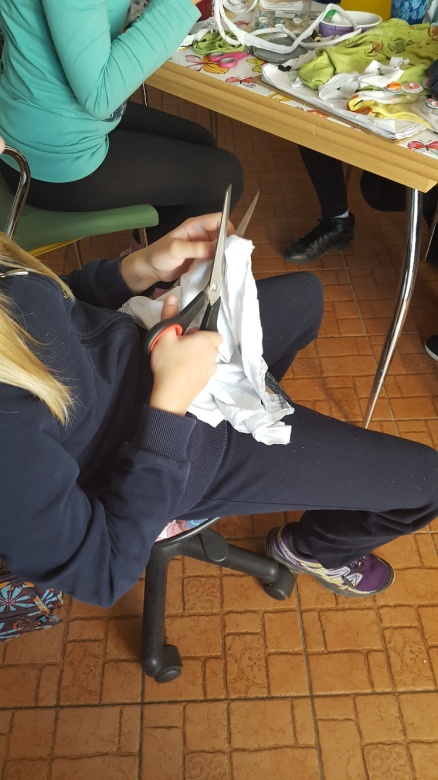 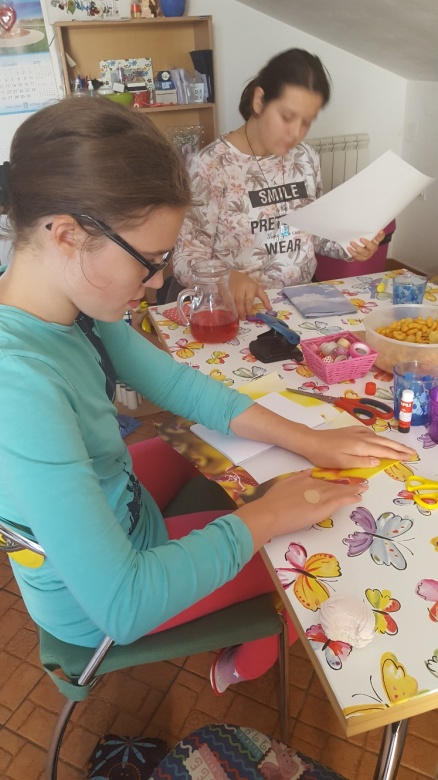 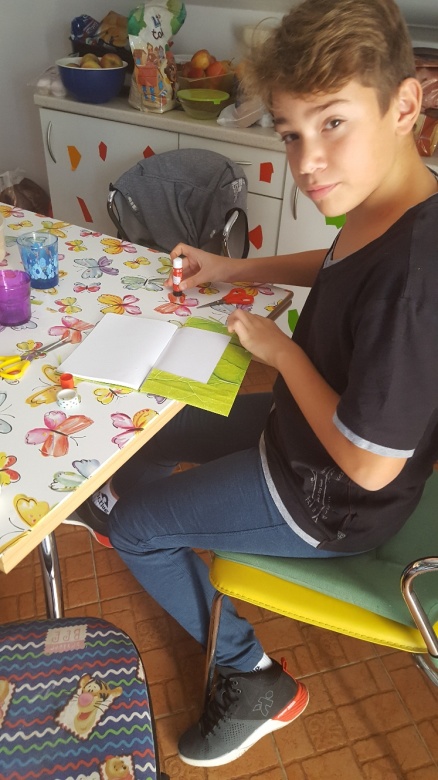 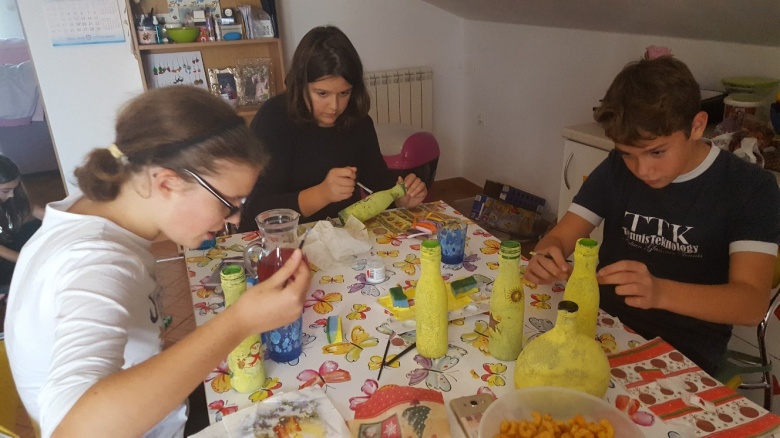 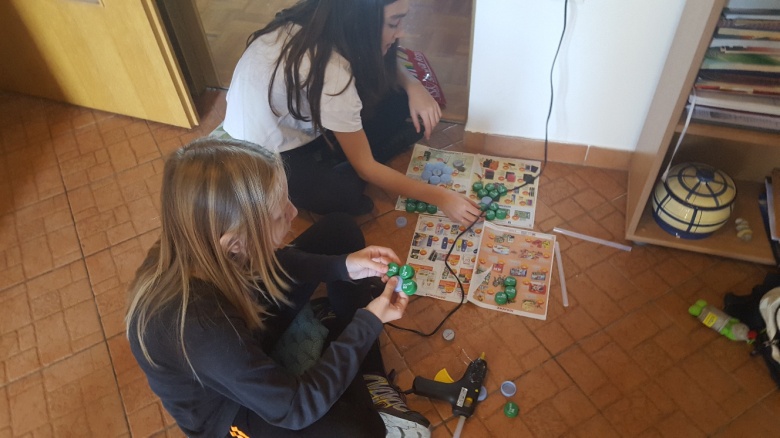 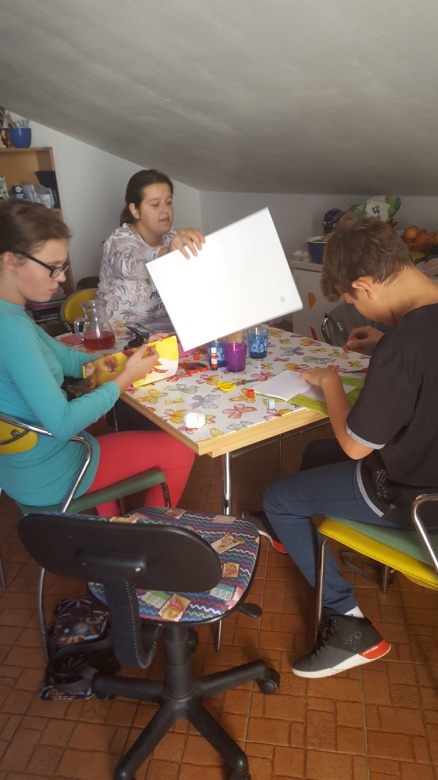 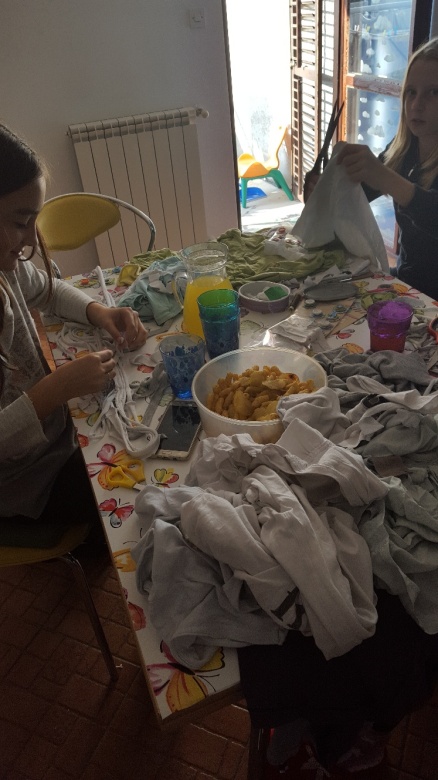 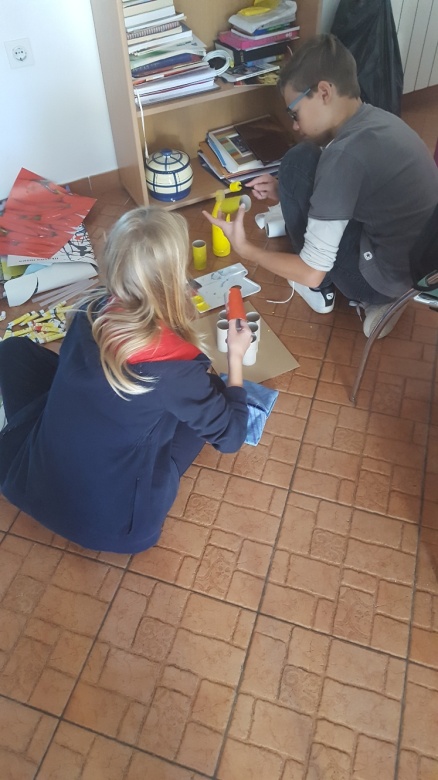 Rezultati rada
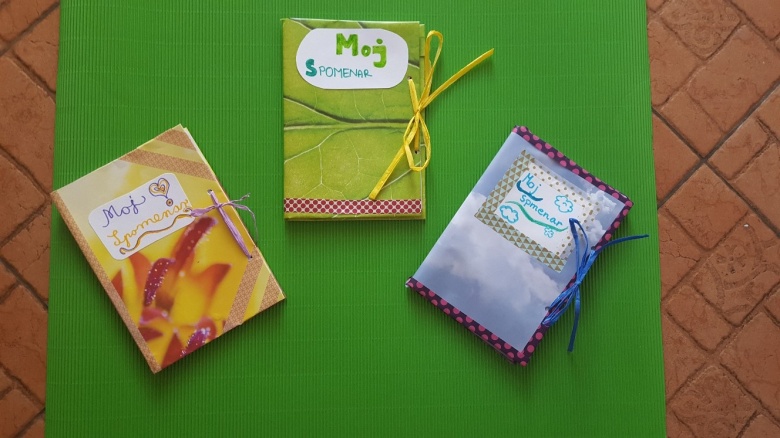 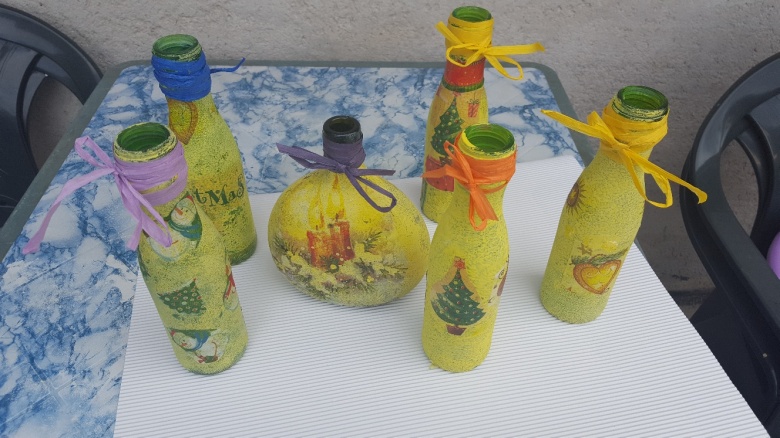 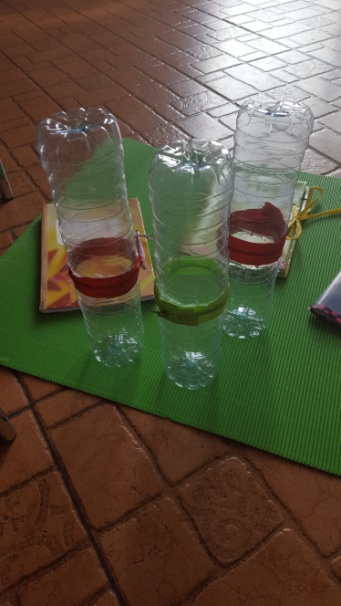 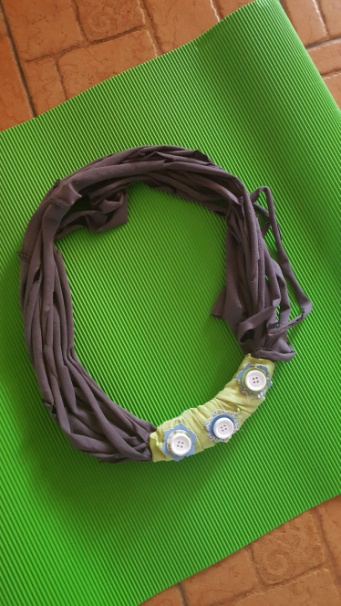 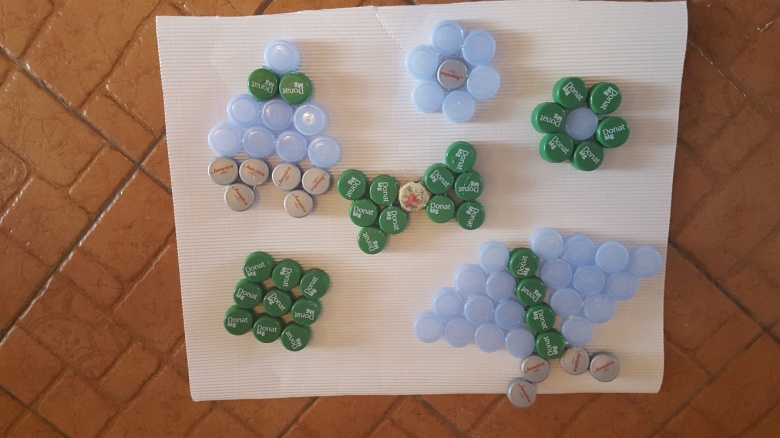 Radionica i izrada plakata moja životinja
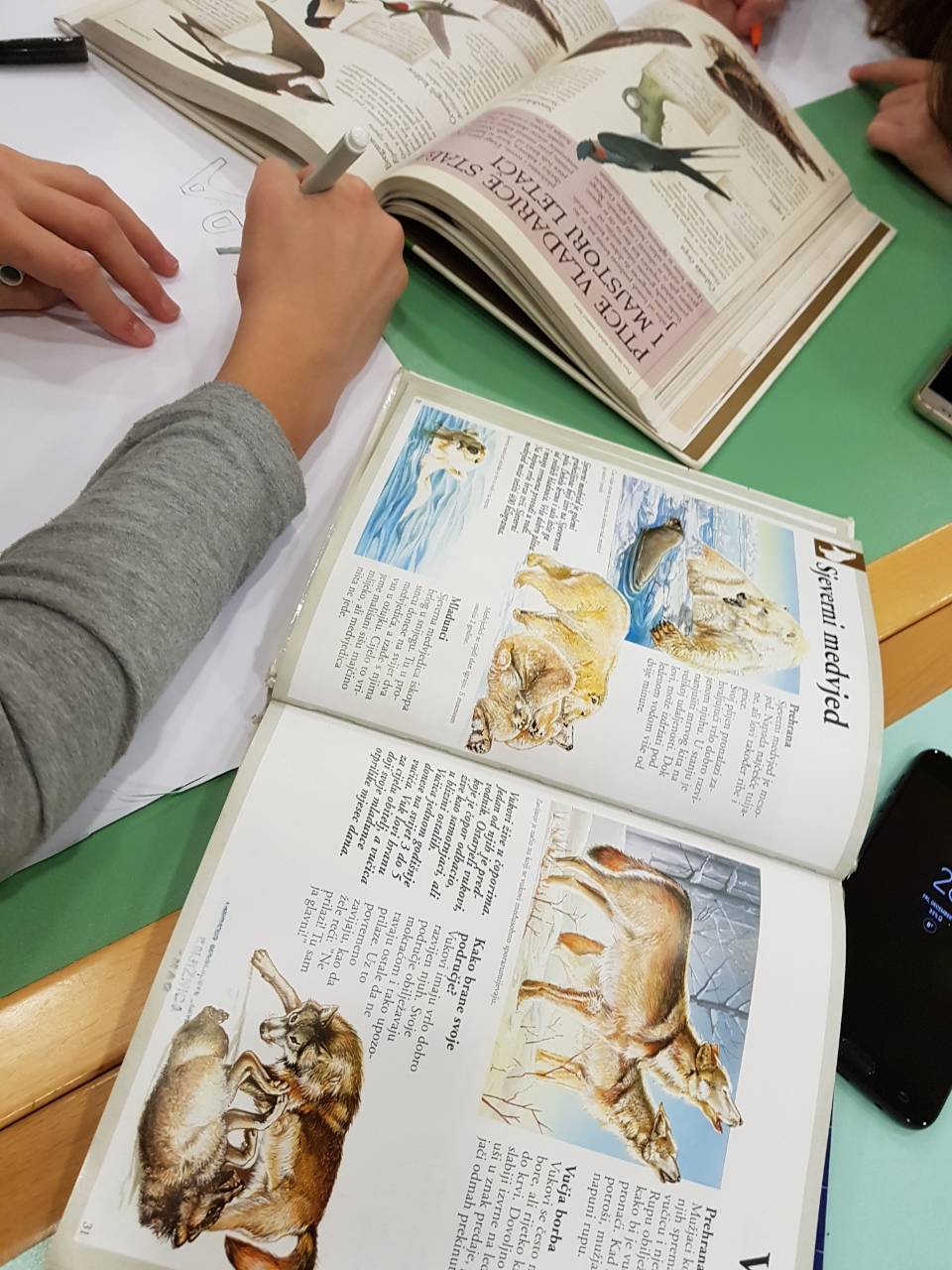 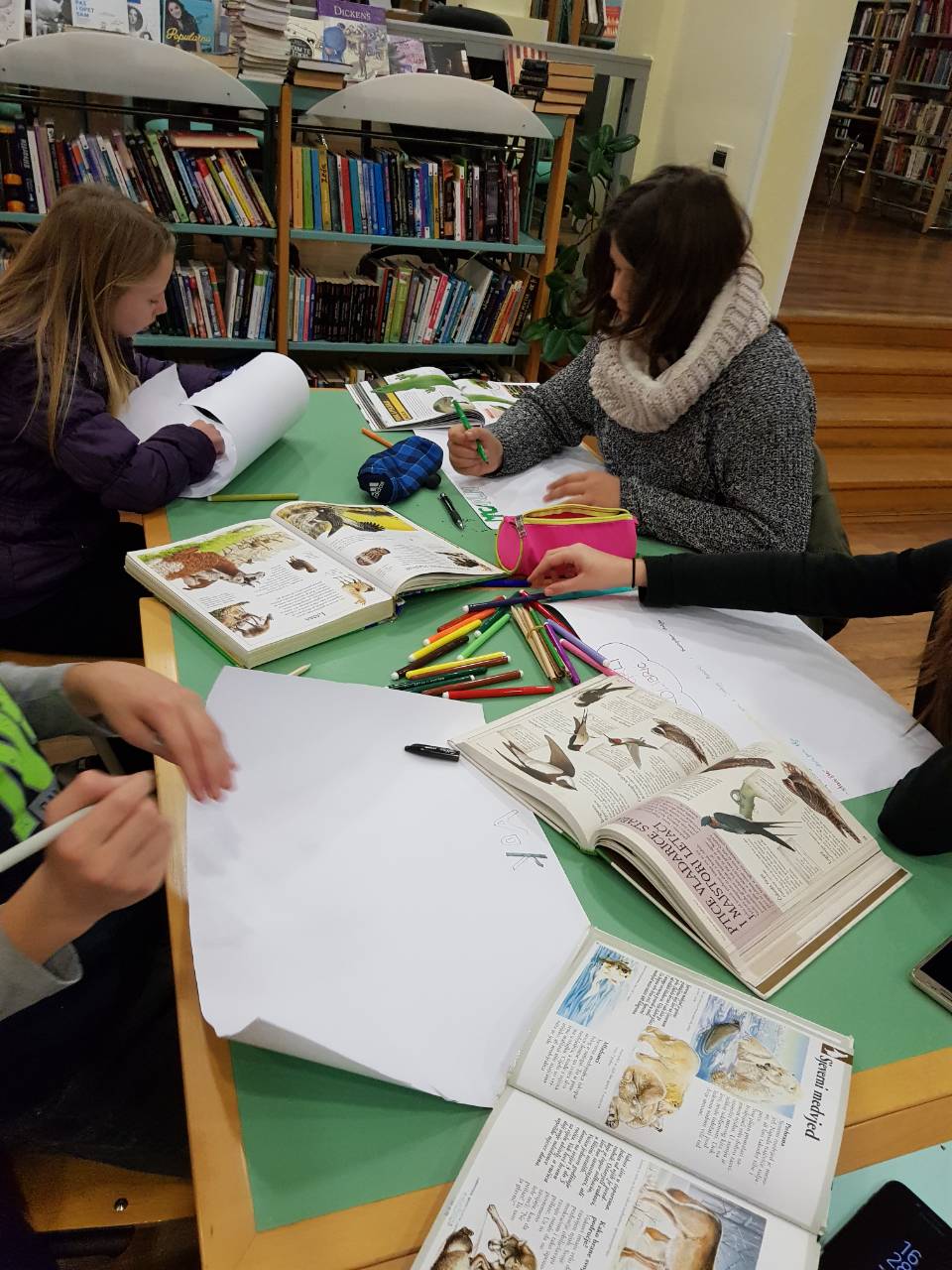 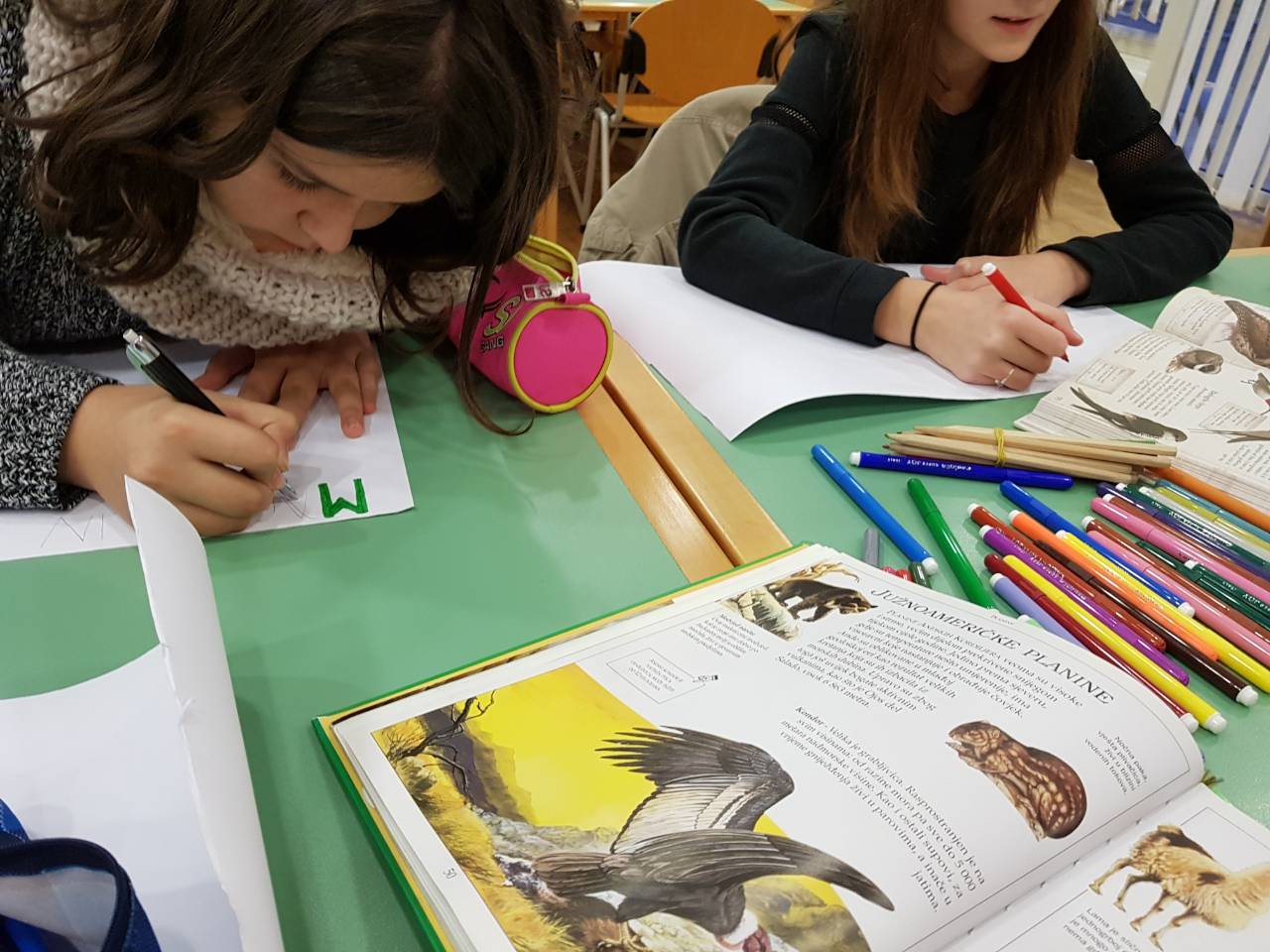 Čišćenje okoliša
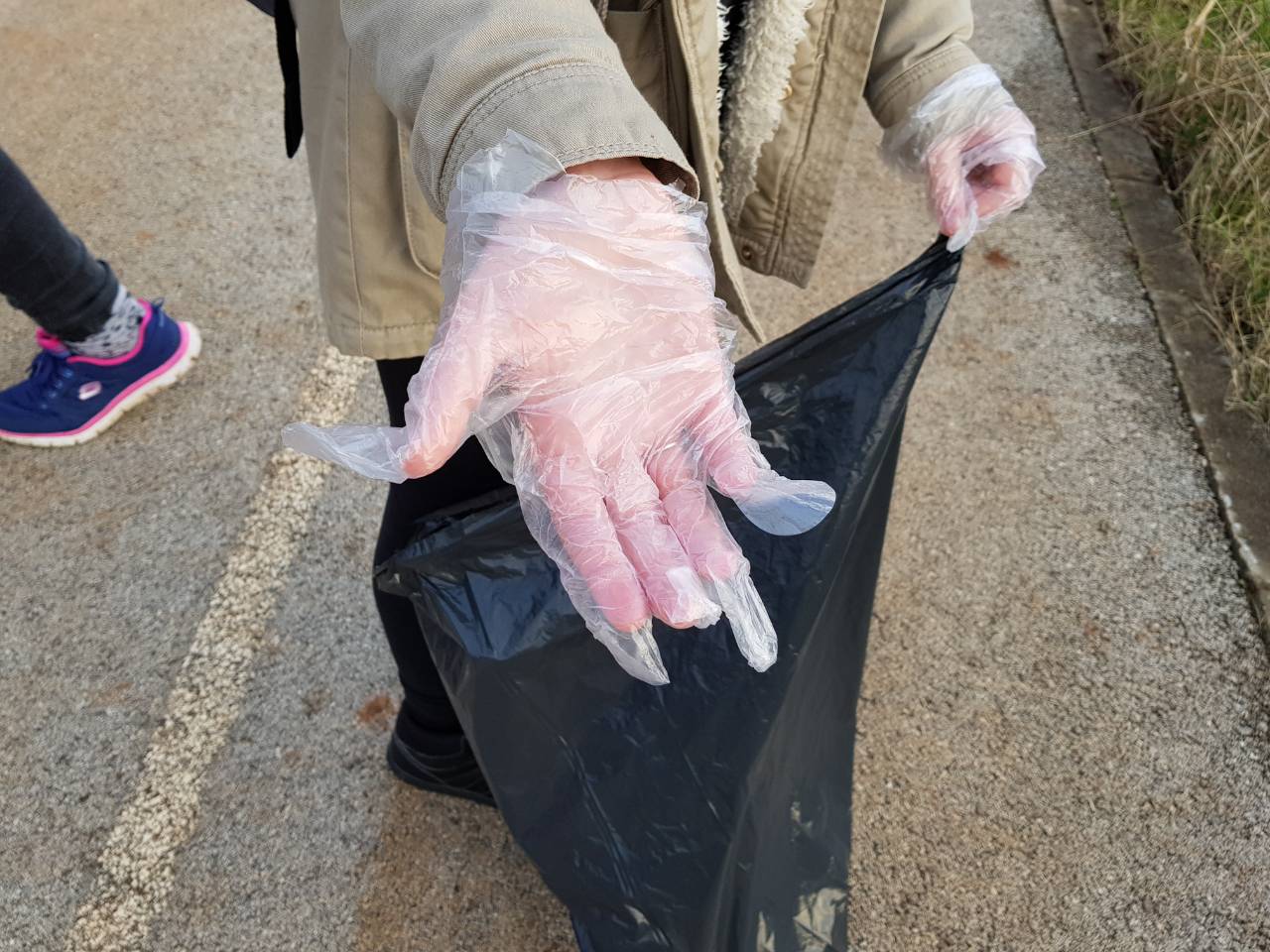 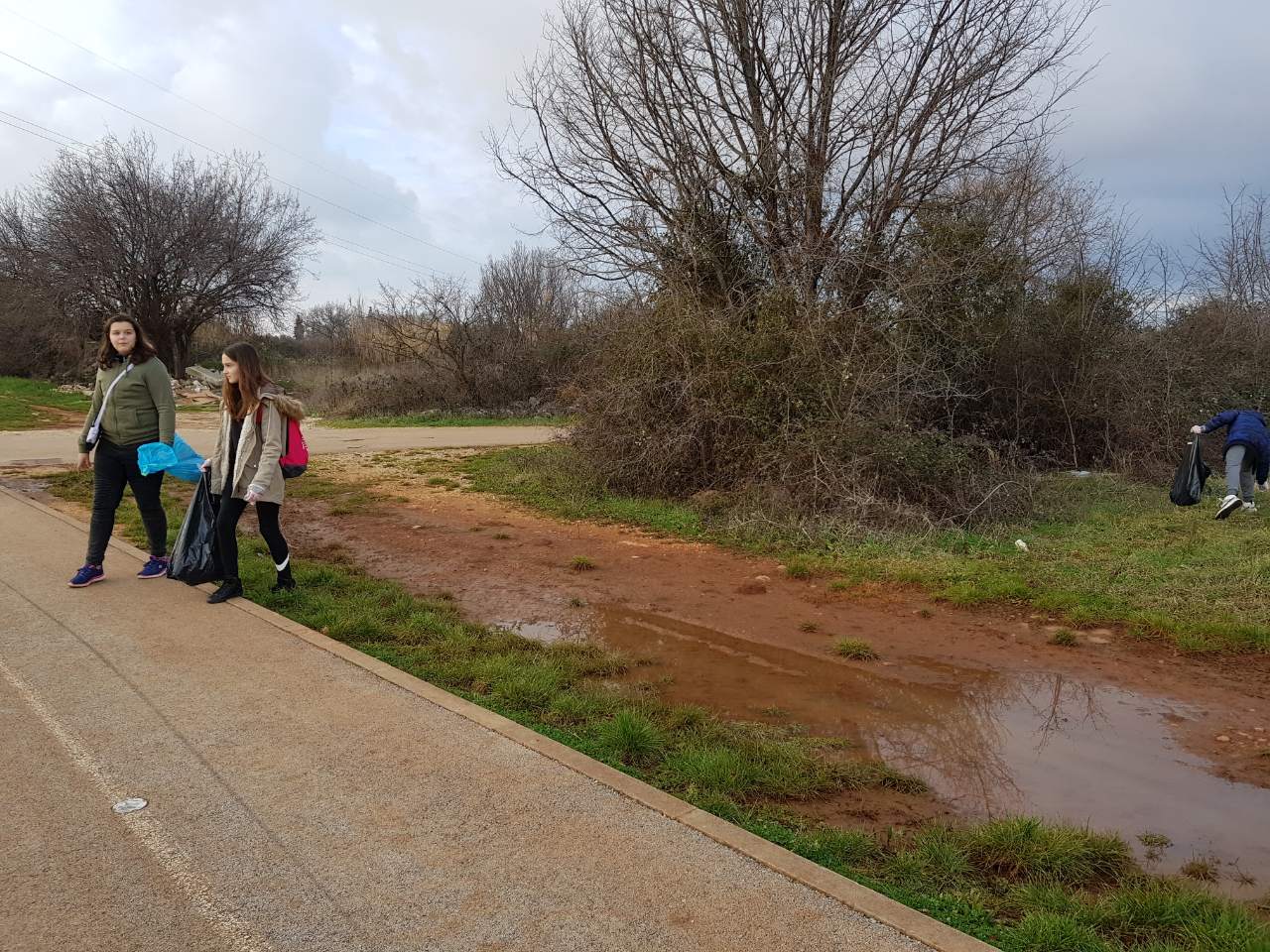 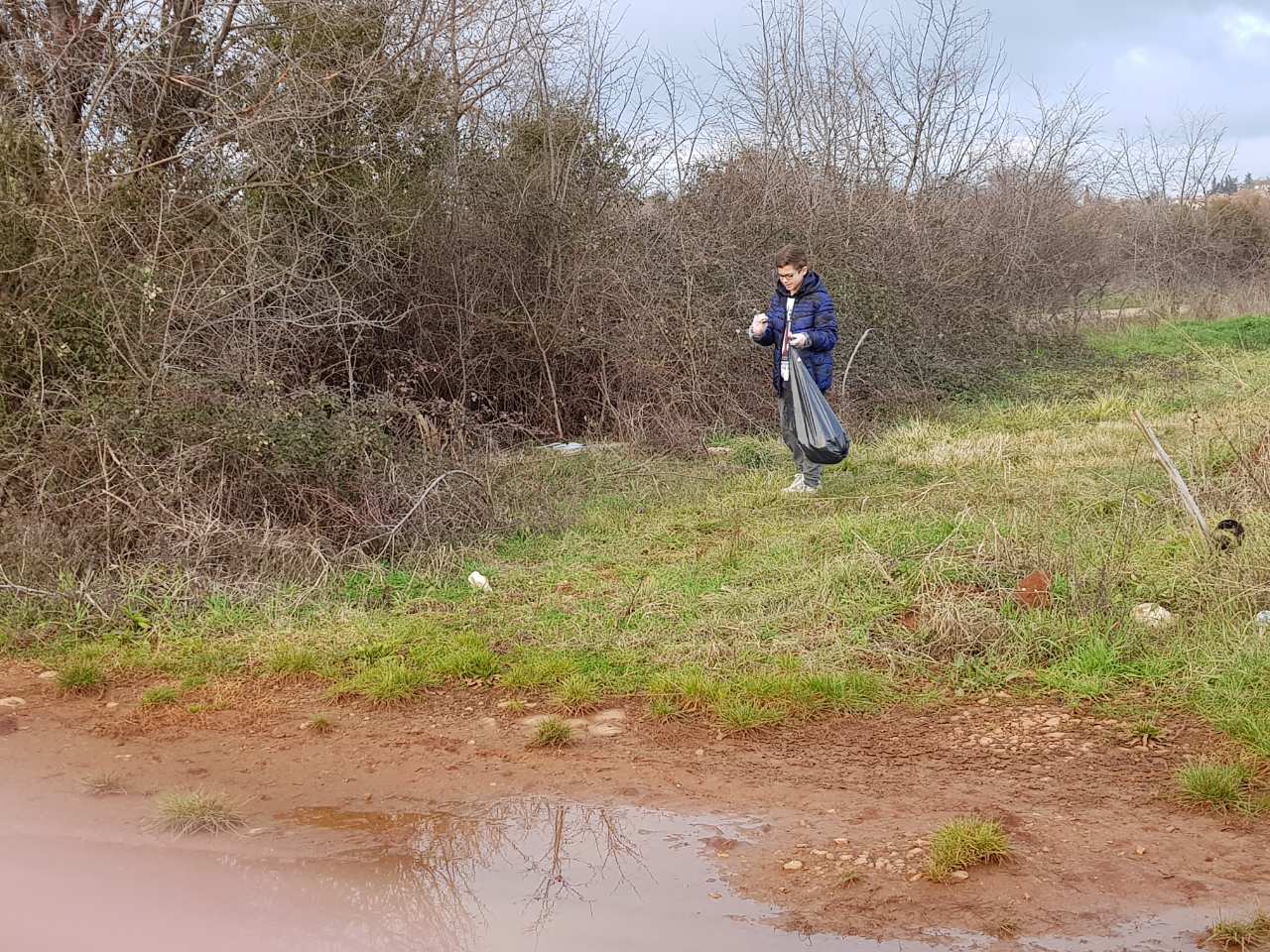 Slikanje prirode
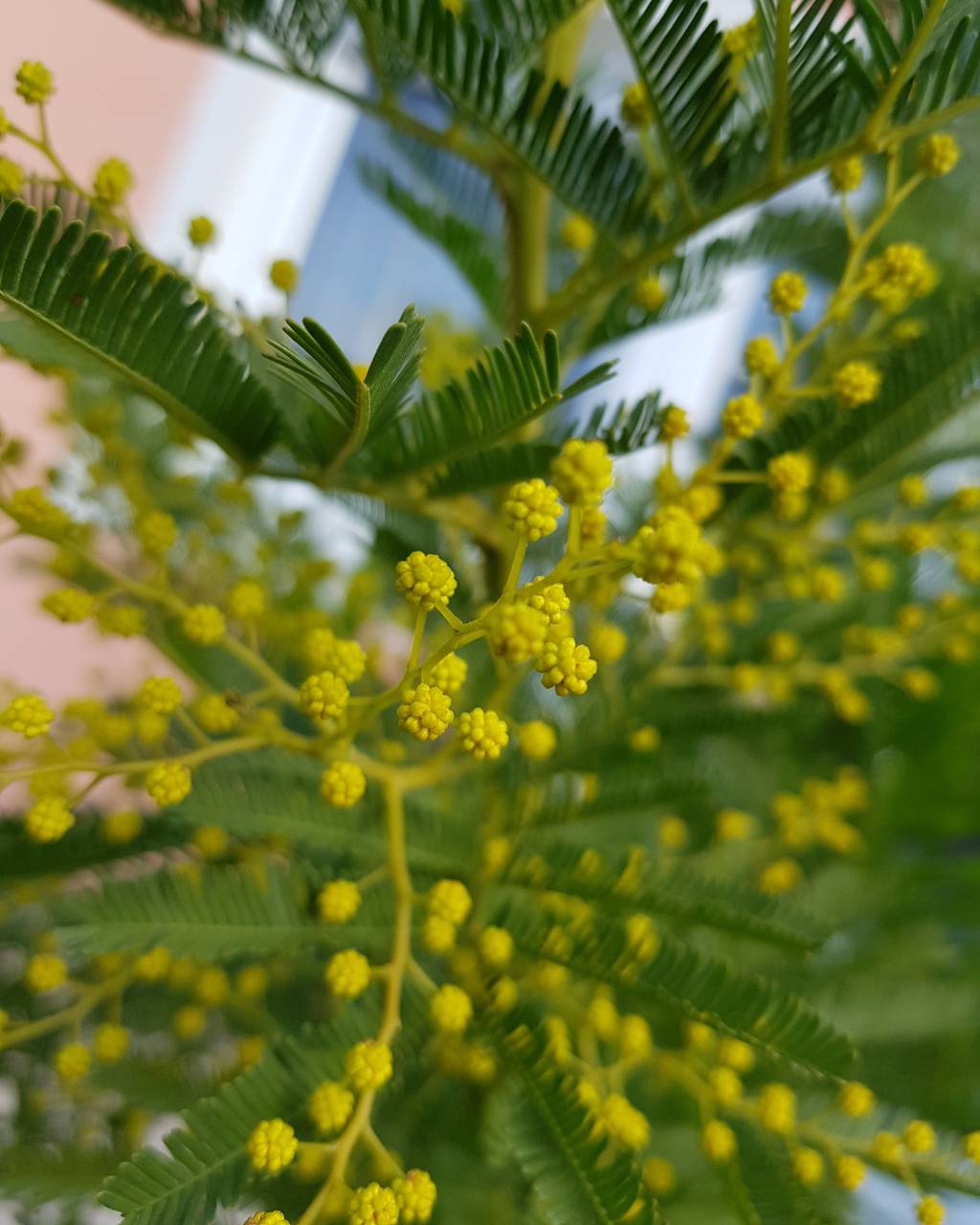 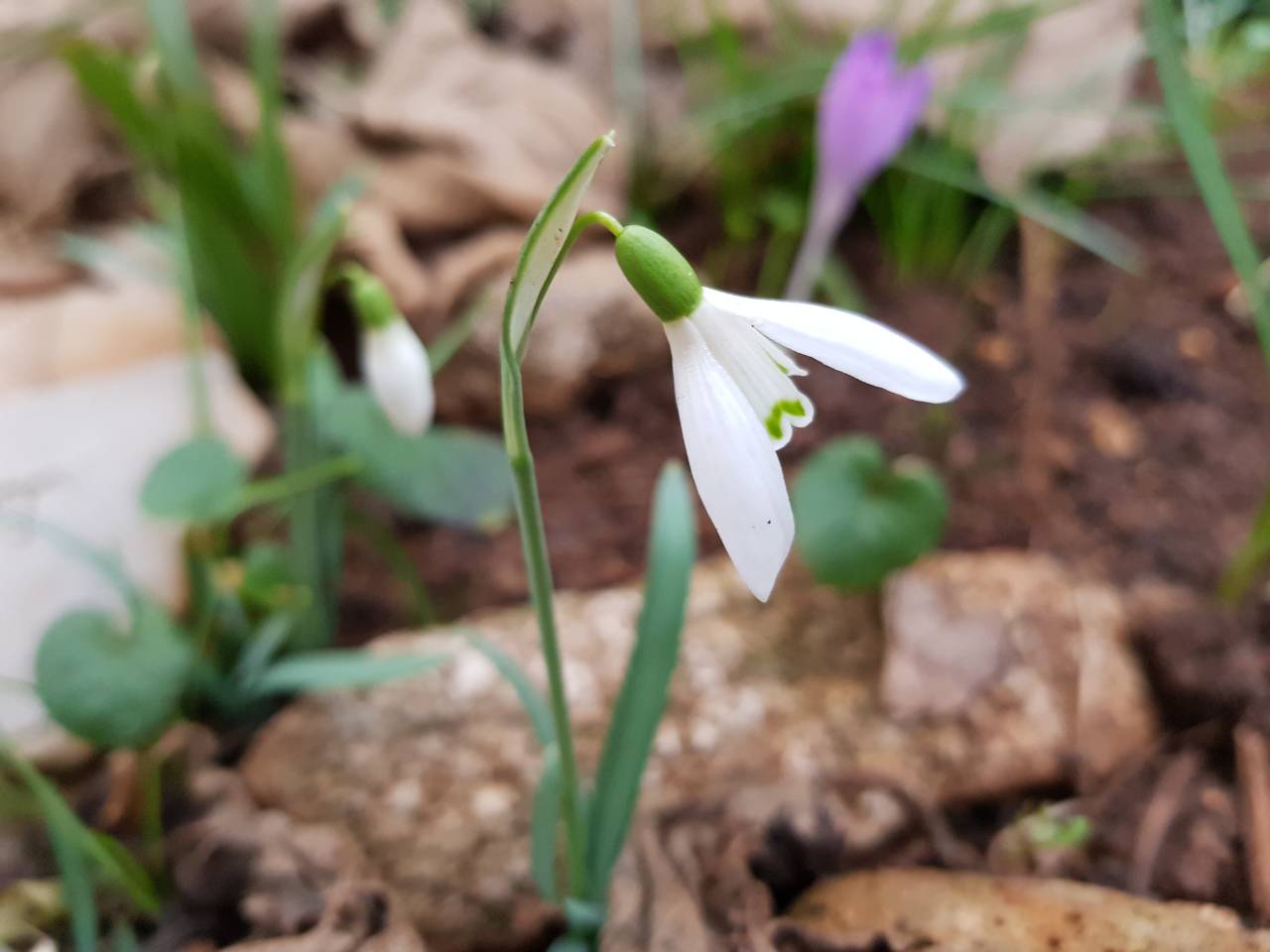 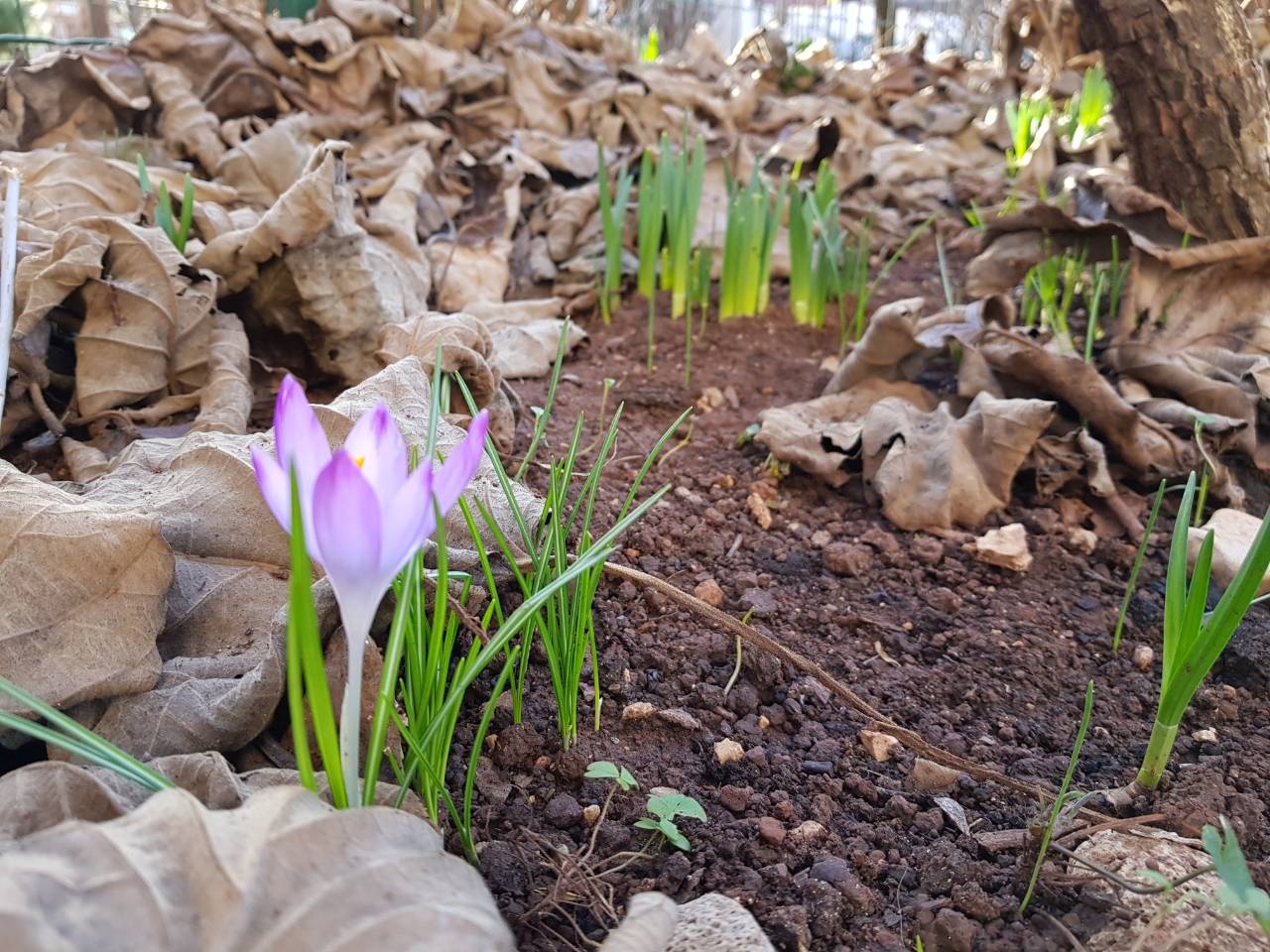 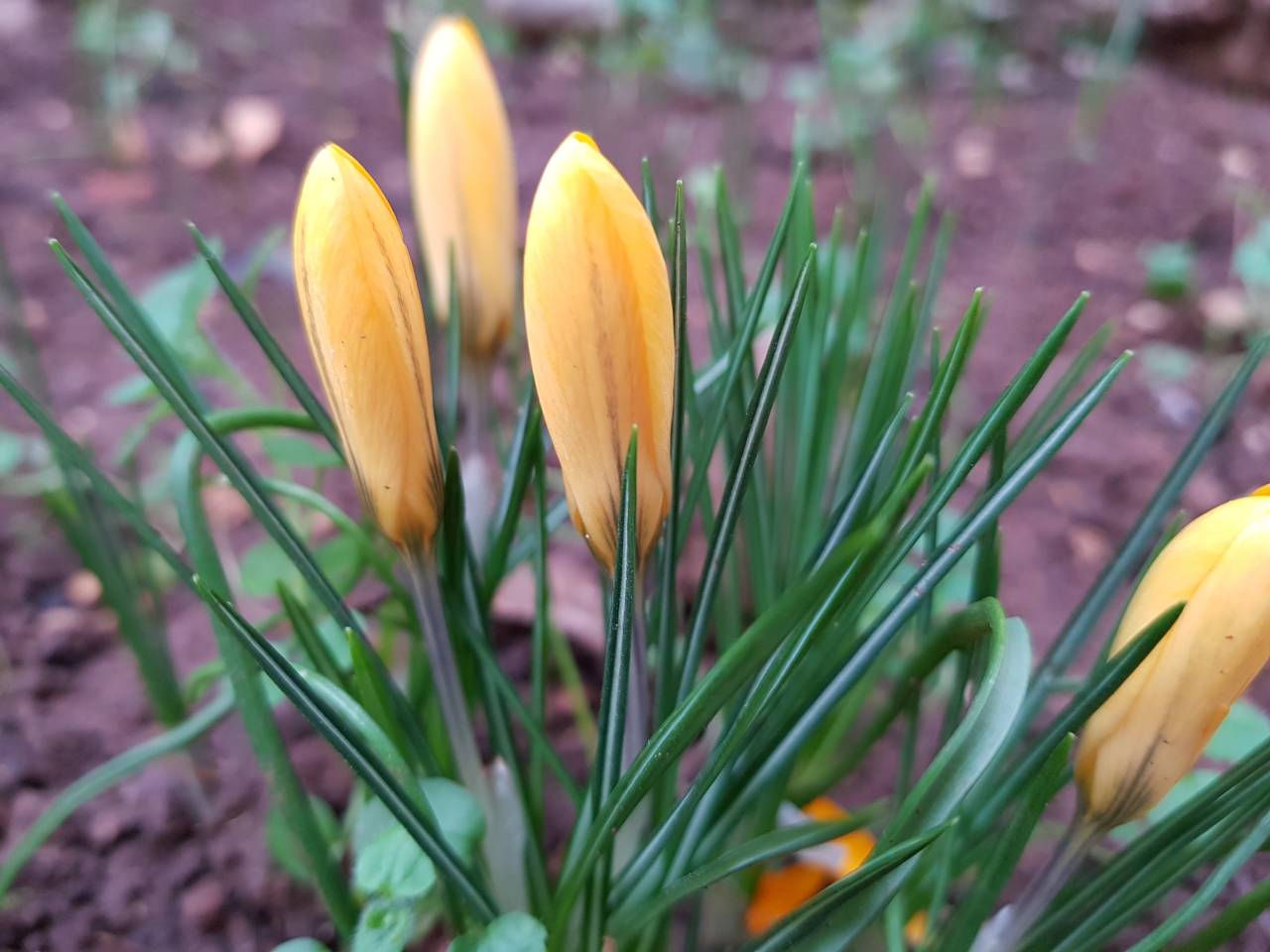 Naše aktivnosti možete pratiti na facebook i instagram stranici.Vaši eko malci!